Είμαι ίδια… Είμαι διαφορετική!!!
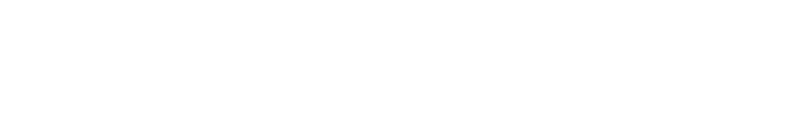 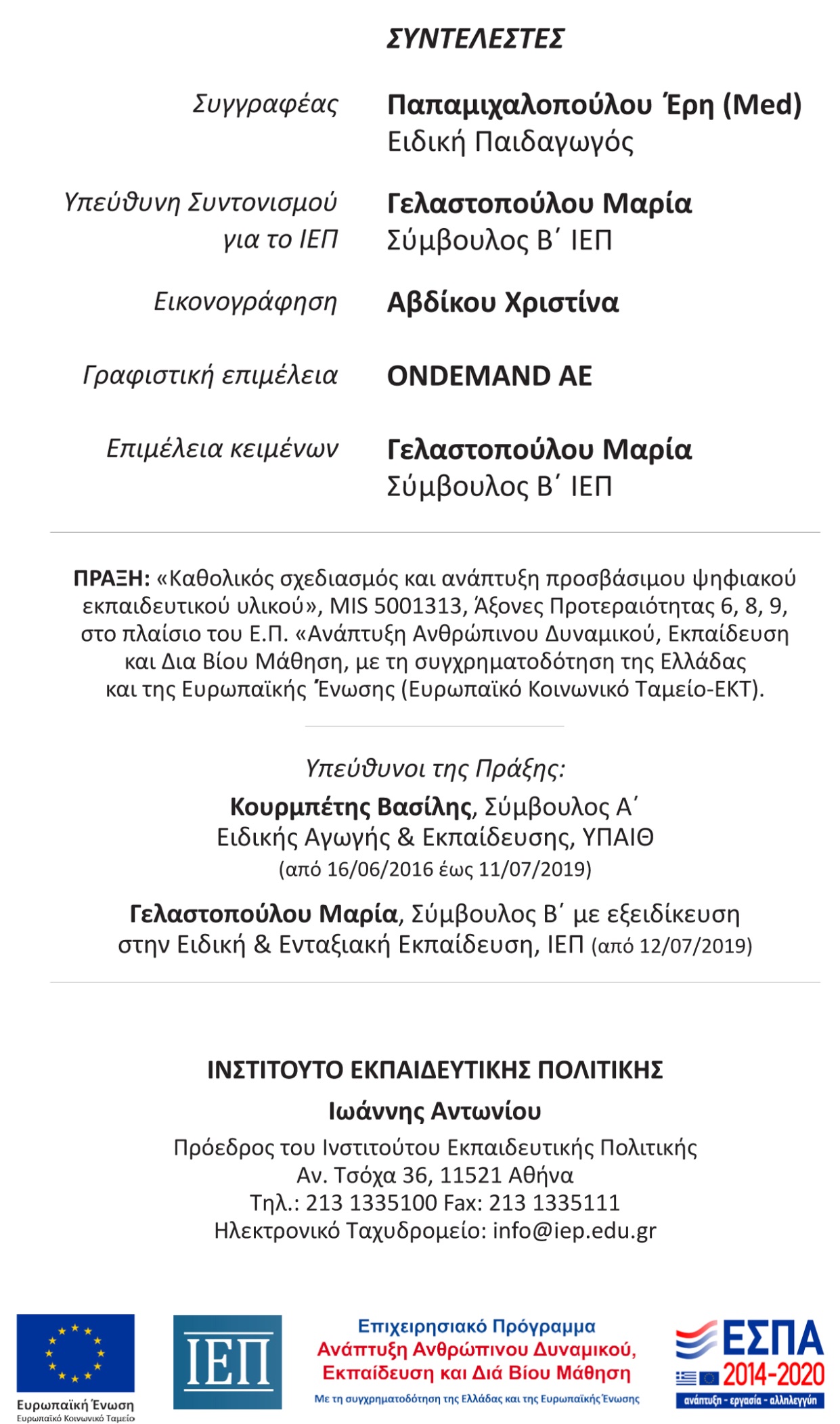 Όλα τα παιδιά μοιάζουμε μεταξύ μας.
Μπορεί να έχουμε το ίδιο ύψος.
Μπορεί να έχουμε το ίδιο χαμόγελο.
Πολλές φορές μας αρέσει να κάνουμε τα ίδια πράγματα.
Μας αρέσει να παίζουμε.
Μας αρέσει να μας παίρνουν αγκαλιά αγαπημένα πρόσωπα και να μας λένε «σε αγαπώ».
Όλα τα παιδιά νιώθουμε τα ίδια συναισθήματα.
Γελάμε, όταν είμαστε χαρούμενοι.
Κλαίμε, όταν πονάμε ή όταν είμαστε στενοχωρημένοι.
Έχουμε, όμως, και αρκετές διαφορές.
Κάποια παιδιά είναι ψηλότερα, άλλα έχουν πιο σκούρο χρώμα, κάποια έχουν μακριά μαλλιά και κάποια κοντά.
Υπάρχουν παιδιά που περπατάνε και παιδιά που κινούνται με αναπηρικό αμαξίδιο.
Και εγώ διαφέρω από τα άλλα παιδιά. Έχω συνήθειες και χόμπι διαφορετικά από των άλλων παιδιών.
Μου αρέσει να παίζω σκάκι.
Είμαι πολύ καλή στο κολύμπι.